SmartFuse250
Reduce Customer Down Times to a Maximum
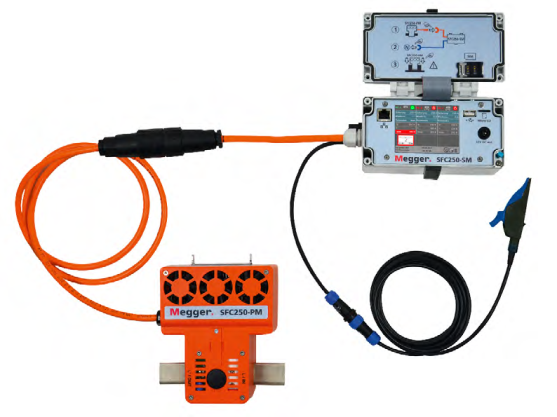 SmartFuse250
Replaces conventional fuses up to 250A load current 
Online monitoring of current and voltage
Automatic breaking and re-closing
Warnings via SMS/eMail on various events
Integrated cable fault location intelligence
Modular 3-phase system 
Compact installation in closed cabinet 
Safe remote operation onsite and from control room
Where can SmartFuse250 help to minimize downtimes?
Customers are not available and cannot be disconnected from the faulty cable. Therefore I am not allowed to apply HV surge methods
Intermittent faults significantly increase downtimes. At the same time I am not able to locate the fault.
My organization will benefit or safe penalties if able to reduce downtimes
Automatic and remotely operated systems will prevent violation of working time regulations of my team
I am looking for a simple method to have online insight in my grid incl. full remote access without impact on safety of my assets
My interdisciplinary team with reduced know-how in cable fault location is looking for simpler and safer instruments
SmartFuse250System description
Power Module:Switch, sensors, tripping logic


Adapter:Interface for extension to multi-phase operation, power supply
Supply Module:Settings, Communication interfaces
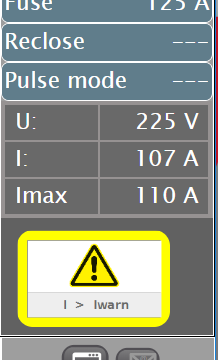 SmartFuse250 managesoverload situations
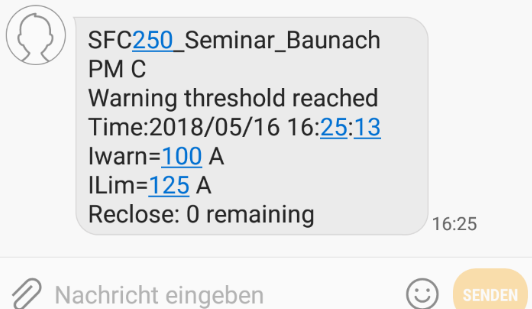 Early warning of impending grid overload (SMS, eMail)
Monitoring and data logging
Limits can be adjusted in operation (also through remote control)
Indication of current direction supports failure analysis
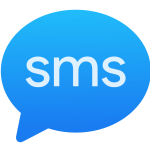 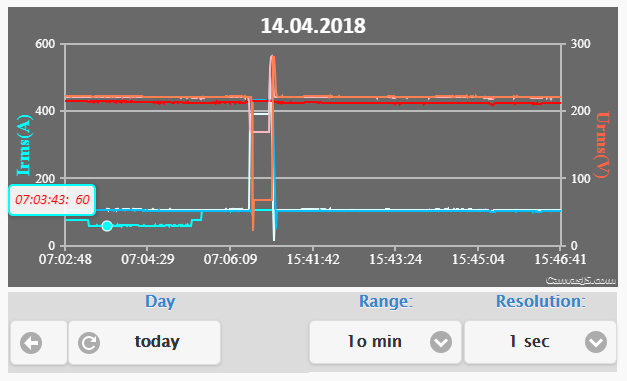 SmartFuse250 managescable faults
Easy fault location based on intelligent algorithms
Pulsed switching allows pin-pointing of faults
Acoustic surge wave receiver
Sensing combustion gases
Fault location with consumers being connected.Zero-crossing operation of thyristor
Locate also phase-phase fault with 3-phase system
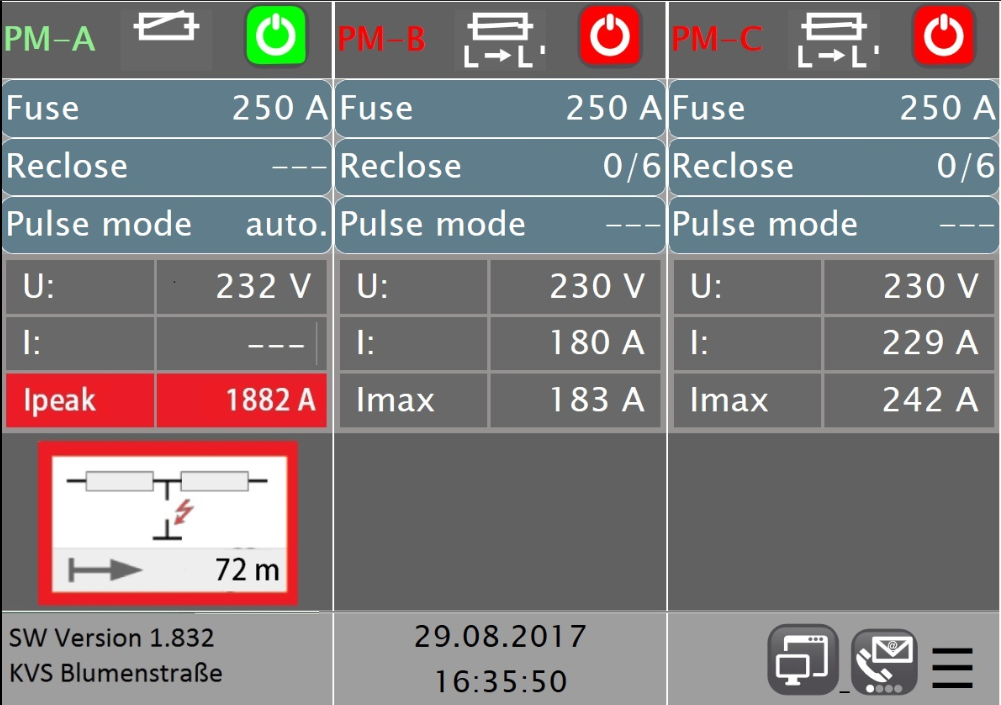 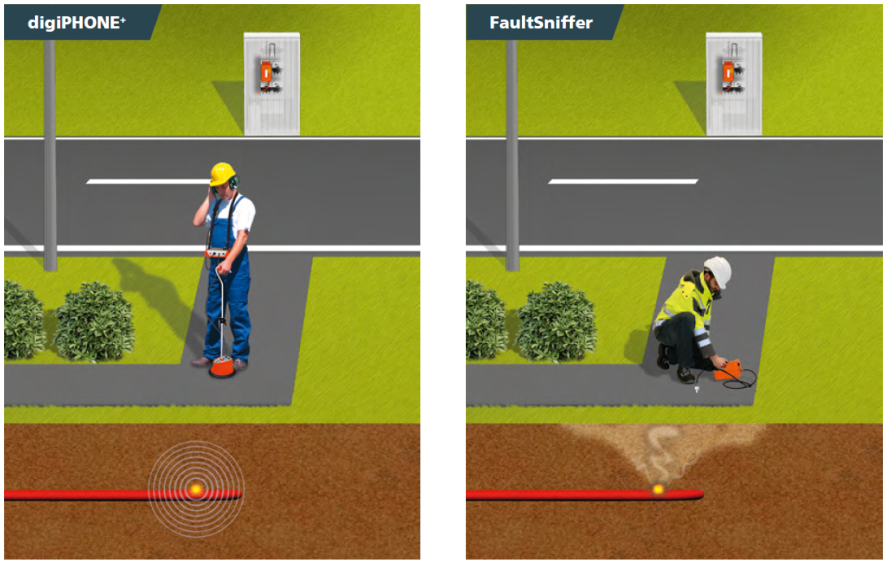 SmartFuse250 - Interfaces
USB
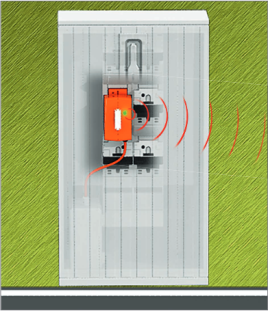 TDR - Trigger
Remote control
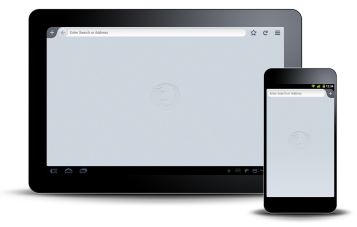 Remote control
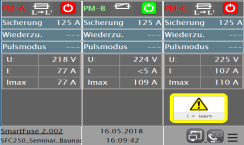 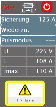 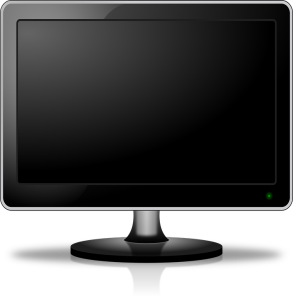 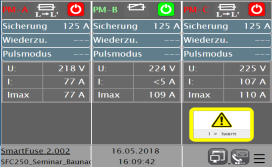 LAN
Tablet / Smartphone (Wifi)
GPS
SmartFuse250 - Product at a Glance
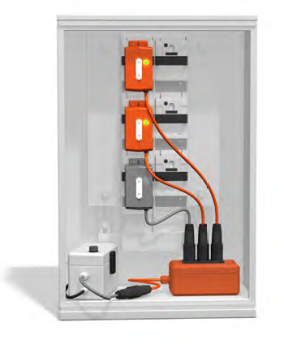 The most compact multi-phase system in size and weight on the market to cover most fuse holders/cabinets
First fully modular system to locate faults  on all phases
Cheapest solution available providing wearless switch technology and fully integrative communication concepts
Provides full and safe control even through remote access and
Defines new safety standard (closed and capsuled installation, many intelligent safety features)
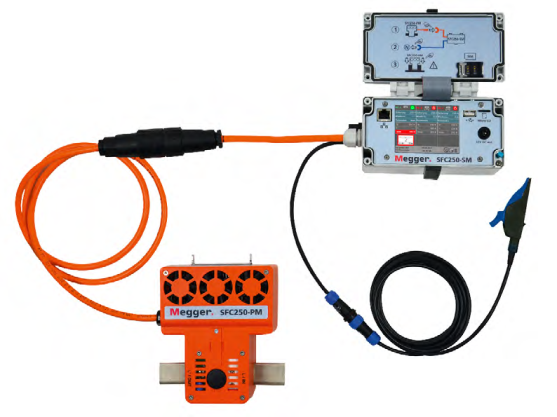 SmartFuse250Benefit in reduction of down time!
Customers can stay connected while fault location
Time-consuming and cost-intensive searching for the connected consumers is no longer necessary
Digging up cables to disconnect buildings is dispensed with
Inbuilt algorithm locates also intermittent faults and recloses automatically
Warnings and monitoring data allows early planning of preventive maintananance
SmartFuse250Benefit in safety
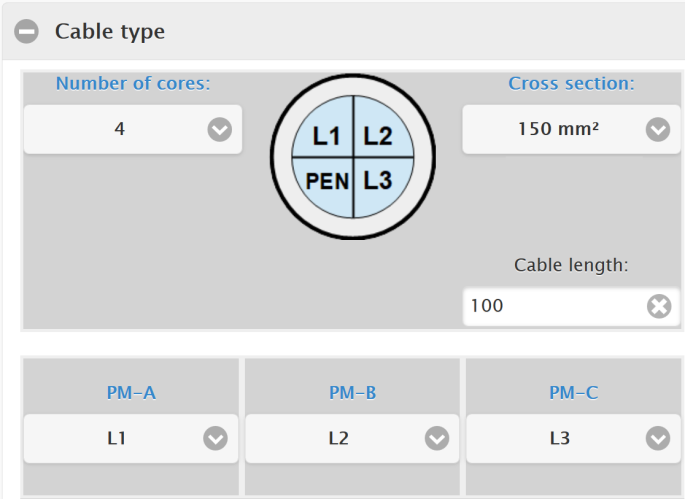 Automatic operation avoids conflicts with working time limitations and increases grid fees simultaneously
Encrypted remote access via remote contro unit, tablet or from control room
Simple and safe – No specific know-how needed
Proven and intelligent safety mechanisms
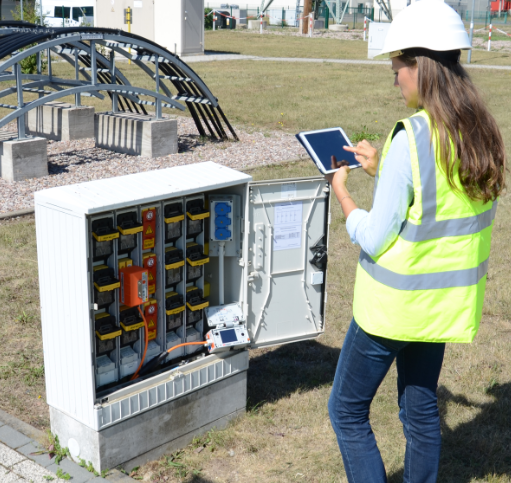 SmartFuse250Product structure / Options
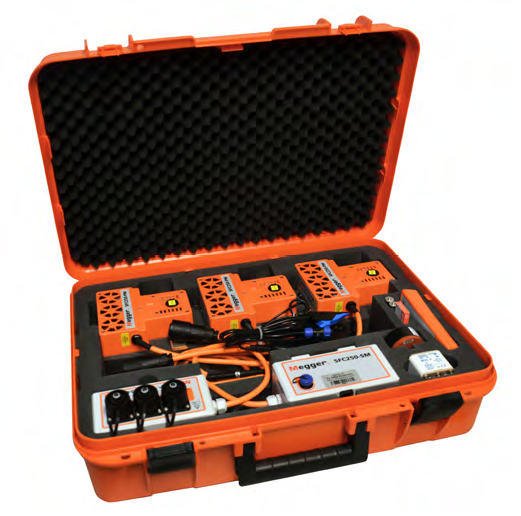 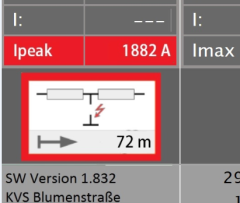 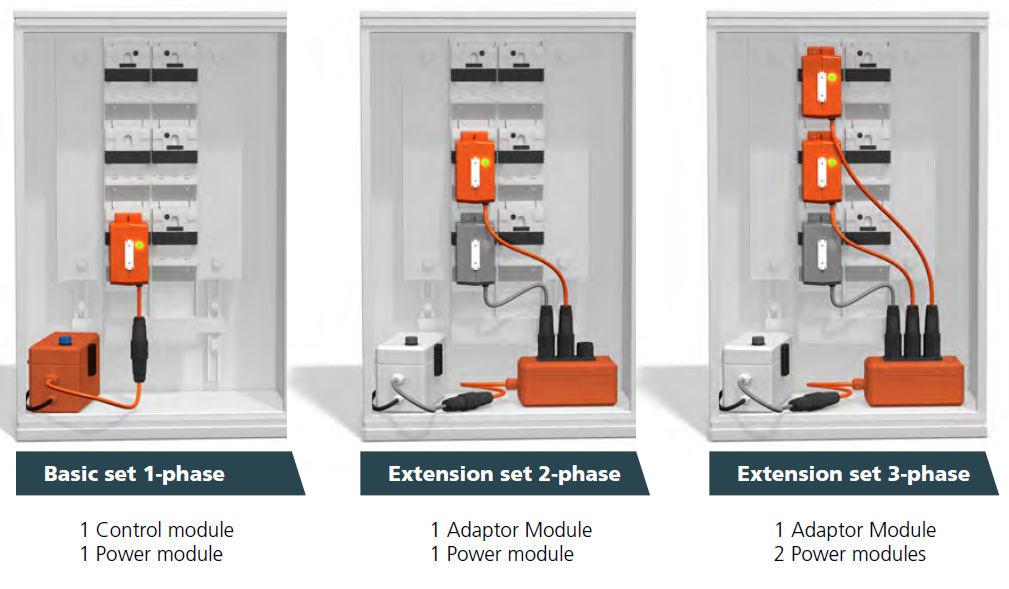 Option
Fault location
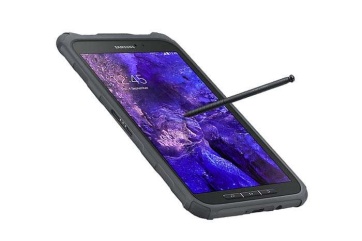 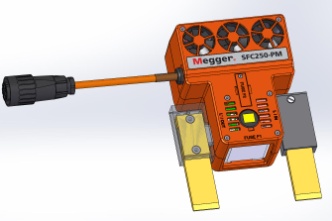 Adapter
Tablet
Questions?Power onAt Megger, we understand that keeping the power on is essential for the success of your business. That is why we are dedicated to creating, designing and manufacturing safe, reliable, easy-to-use portable test equipment backed by world-leading support and expertise.We can assist your acceptance, commissioning and maintenance testing for predictive, diagnostic or routine purposes. By working closely with electrical utilities, standards bodies and technical institutions, we contribute to the dependability and advancement of the electrical supply industry.